Ozone Transport to the Los Angeles Basin
J. A. Neuman,1,2 M. Trainer,2 K. A. Aikin,1,2 W. M. Angevine,1,2 J. Brioude,1,2 S. S. Brown,2 J. A. deGouw,1,2 W. P. Dube,1,2 M. Graus,1,2 J. H. Flynn,3 J. S. Holloway,1,2 B. L. Lefer3, J. B. Nowak,1,2      D. D. Parrish,2 I. B. Pollack,1,2  J. M. Roberts,2 T. B. Ryerson,2 and N. L. Wagner1,2 
1Cooperative Institute for Research in Environmental Sciences, University of Colorado Boulder, Boulder, Colorado
2Chemical Sciences Division, Earth System Research Laboratory, NOAA, Boulder, Colorado
3Department of Earth and Atmospheric Sciences, University of Houston, Houston, Texas
Goal:
“What are the sources and physical mechanisms that contribute to high ozone
concentrations aloft that have been observed in Central and Southern California?”
Approach:
Large ozone concentrations in the lower free troposphere (1-4 km) during CalNex
Show that different sources have distinguishing air mass chemical composition 
Identify ozone sources and transport over the LA Basin according to air mass chemical composition
Demonstrate that ozone aloft affects surface concentrations
[Speaker Notes: Use correspondence between source and chemical composition to characterize ozone over LA]
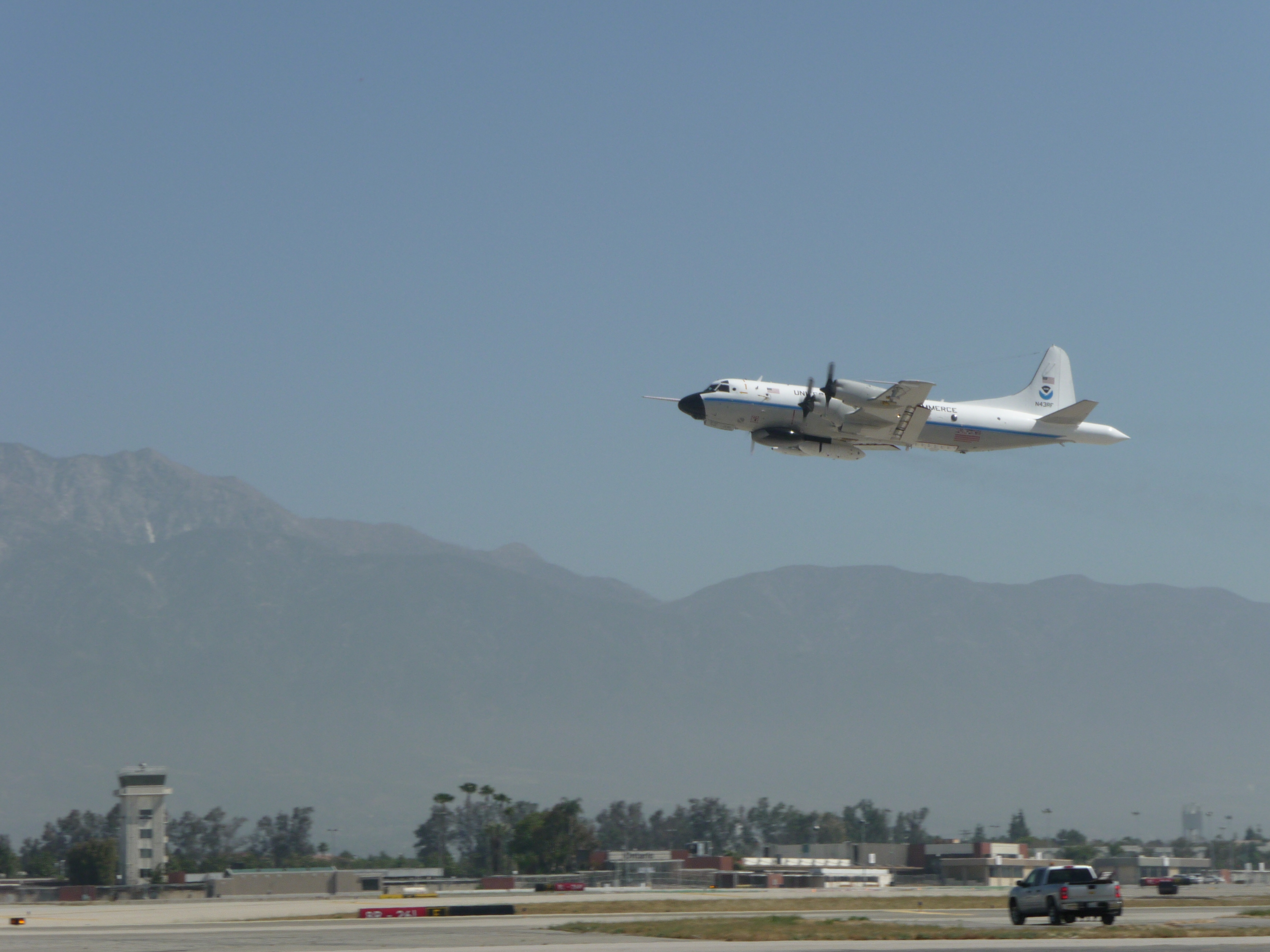 Experiment:

• NOAA WP-3 aircraft flights over California in May and June 2010 

• Fast, in-situ measurements of ozone, ozone precursors, and tracers 

• 7 daytime flights focused on LA Basin: May 4,8,14,16,19,21 and June 20, 2010

• Many vertical profiles between 0.2−4 km altitude
Photo: Harald Stark
Typical Flight Track over LA Basin
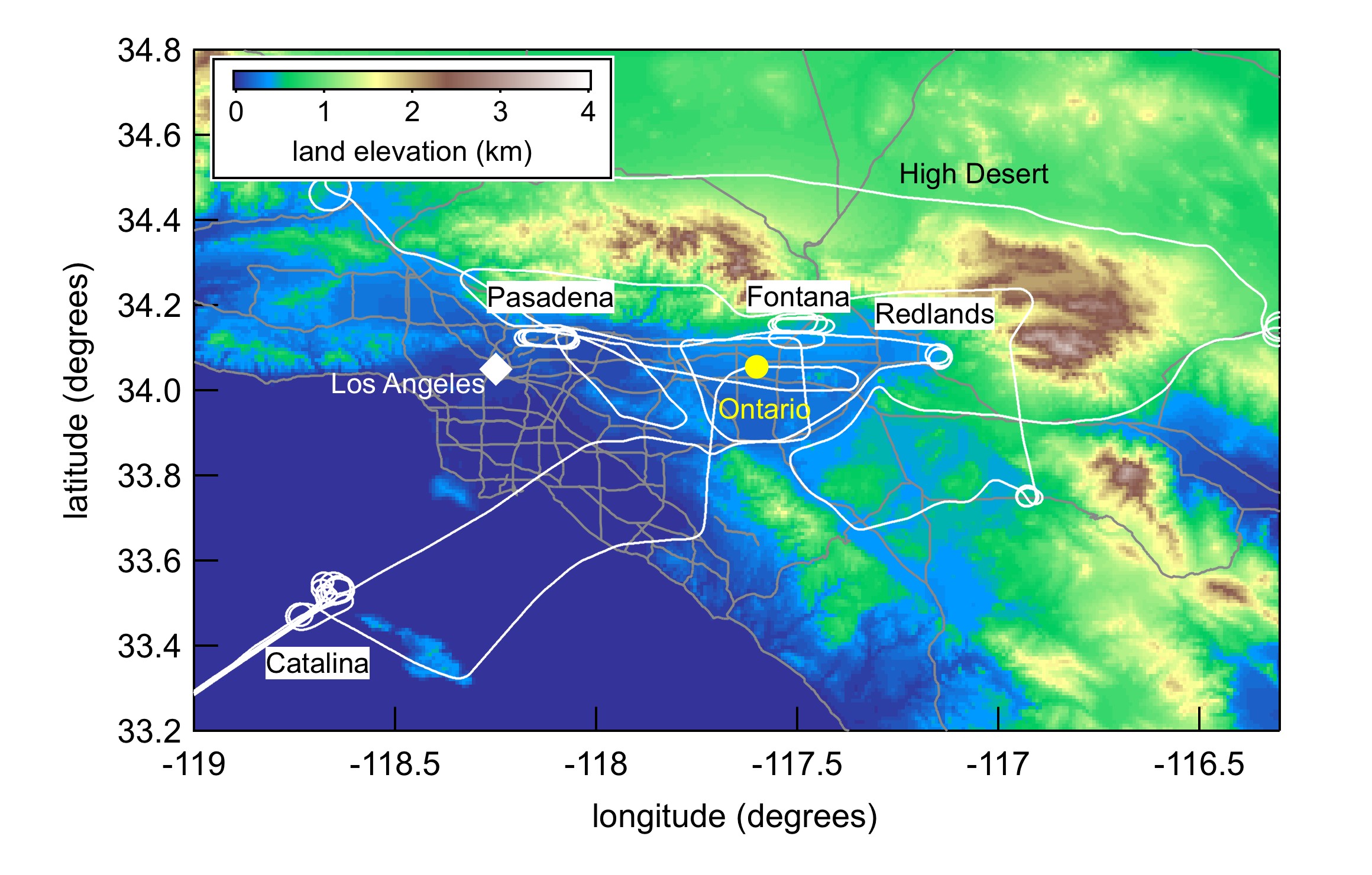 Aircraft Measurements
Mtns	LA Basin		Mtns	Desert
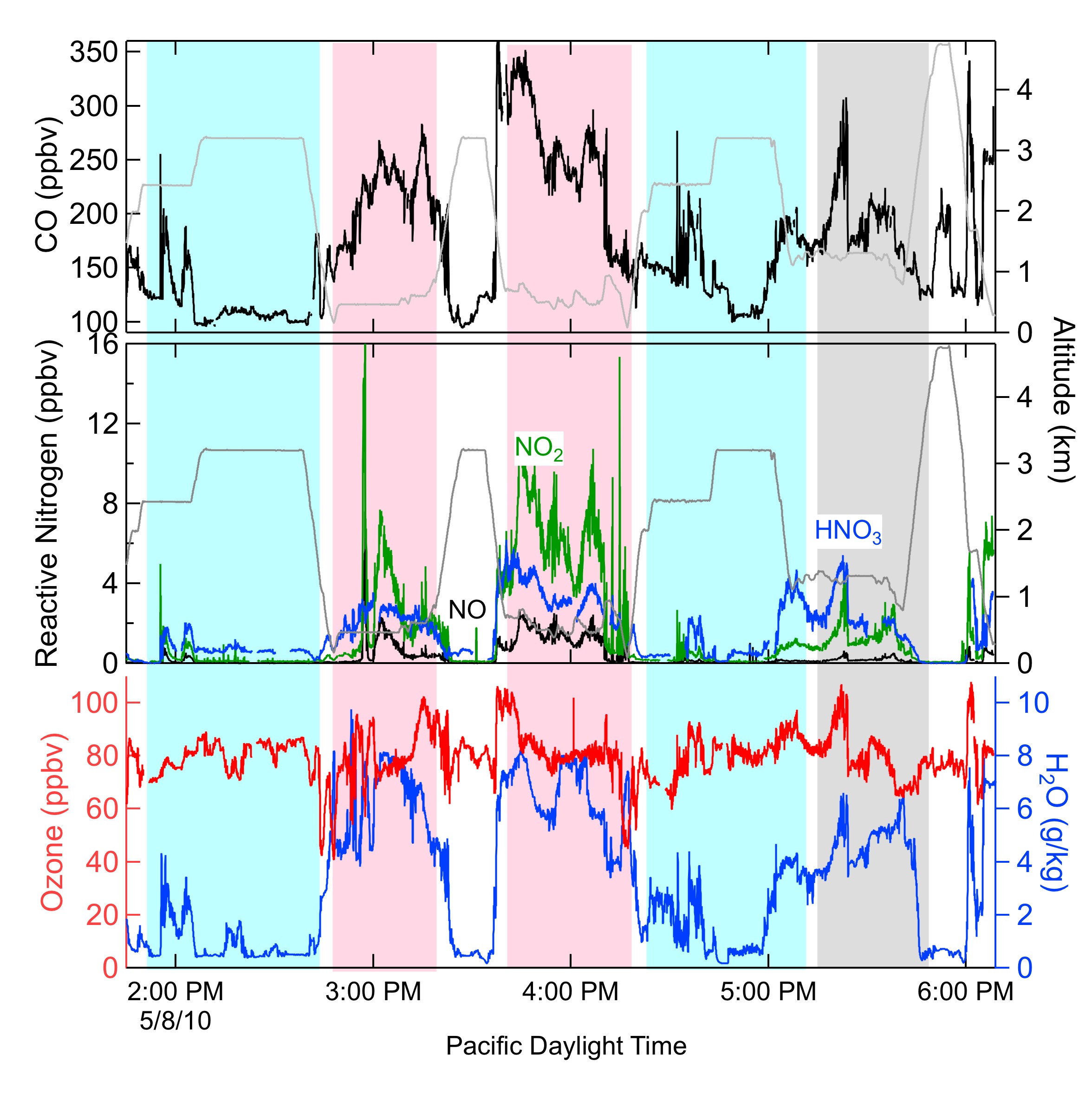 Mixing Ratios (ppbv)

		LA		High	Mtns
		Basin	Desert

CO		300		200		100


NOx	10		2		0.1


HNO3	6		4		1


O3		80		80		80
• Ozone increased aloft (and everywhere)
[Speaker Notes: CO – long lived tracer of urban emissions
NOx – short-lived tracer of urban emissions
HNO3 – sources in Strat as well as Trop]
Trace Gas Concentrations from 32 vertical profiles on 6 flights
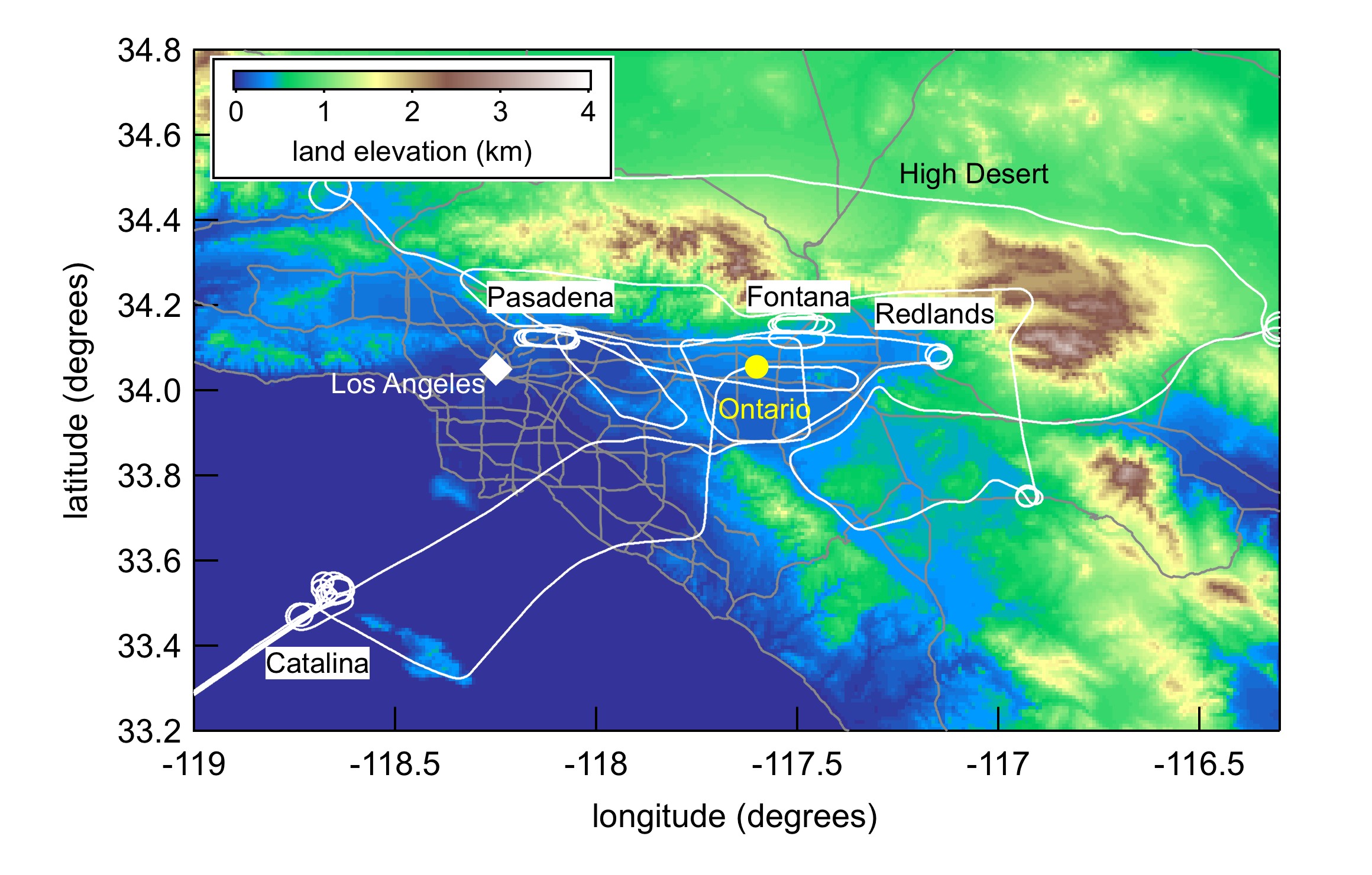 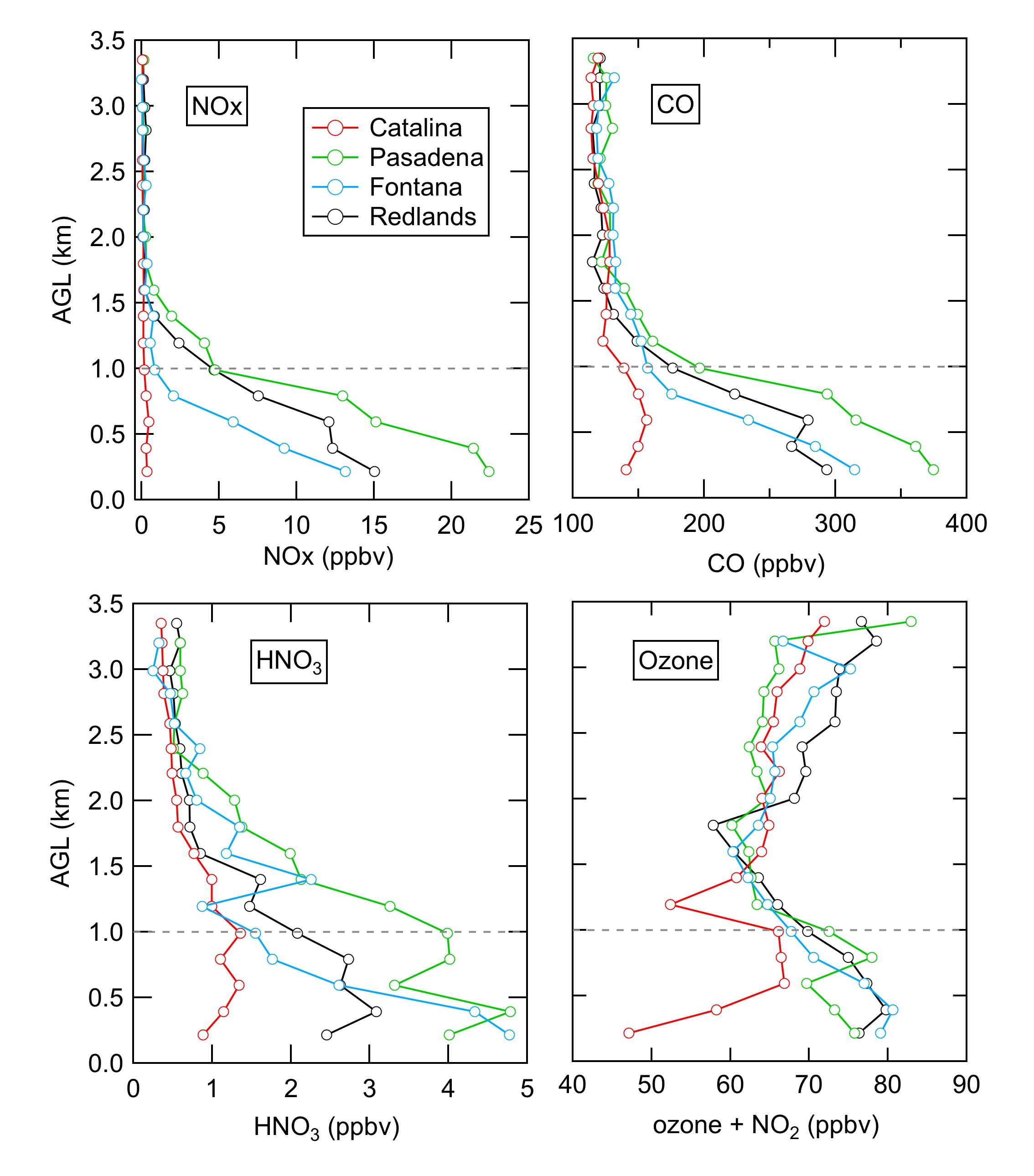 Average Boundary
Layer Height
• Composition similar at all locations from 1- 4 km
  (lower free troposphere)

• In the boundary layer, concentrations largest closest to sources

• Ozone increased in the lower free troposphere
[Speaker Notes: Ozone +NO2 used here in the boundary layer to account for titration of ozone by NOx]
Chemical composition identifies ozone sources and transport
Possible sources for air over the Los Angeles Basin:
					Marine
					Aged regional emissions
					Stratosphere
					Asia
					Upper troposphere
		Use gas phase measurements to distinguish ozone sources:
					Water
					CO
					Reactive Nitrogen (HNO3, NOx, PAN)
Next 4 slides: Show that each source has a distinct
				 chemical signature
[Speaker Notes: UT includes Strat/Asia over 1 week old]
Chemical Composition
Marine
	   
	  Over Pacific Ocean, May 8
			150 m altitude
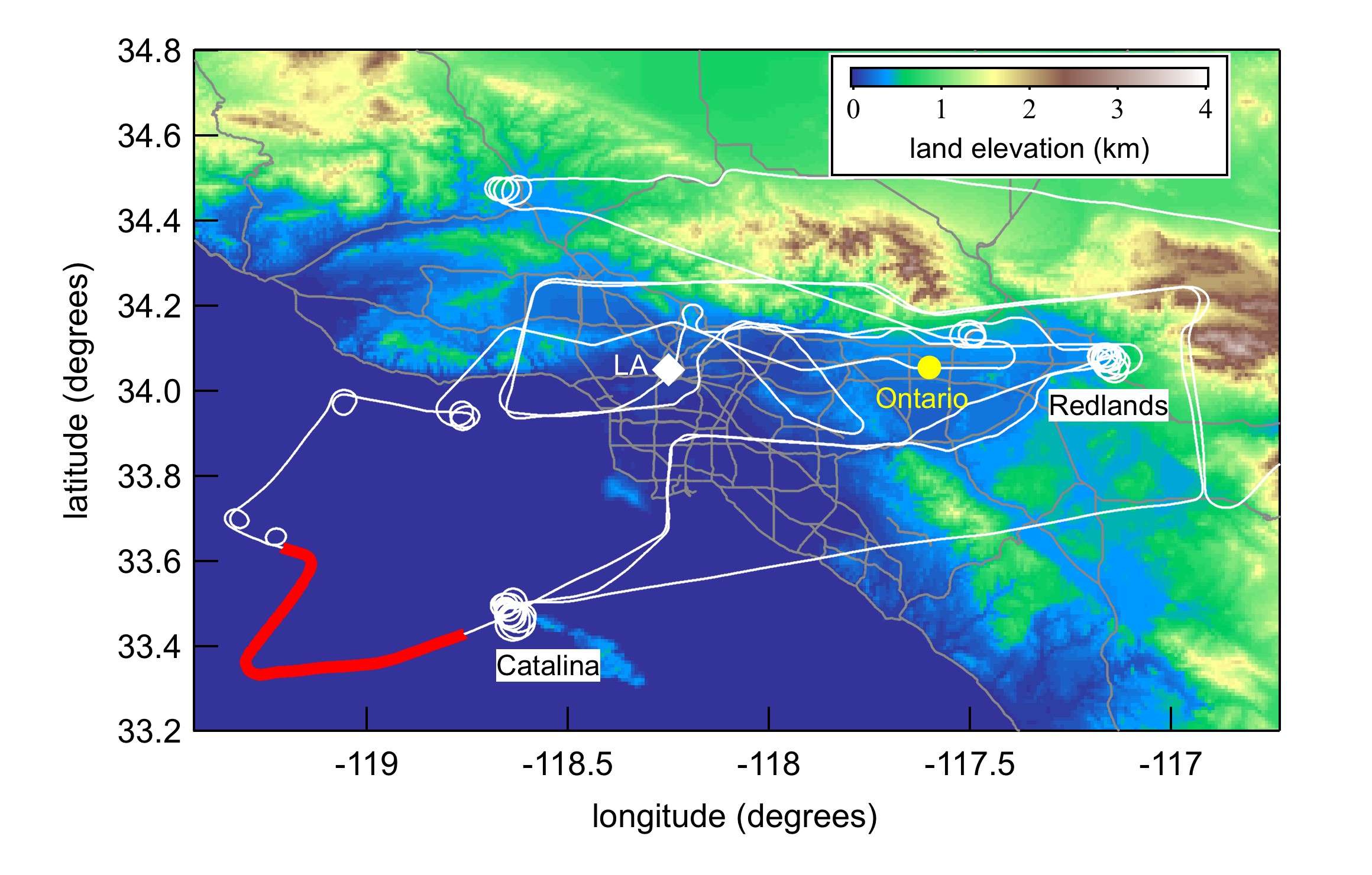 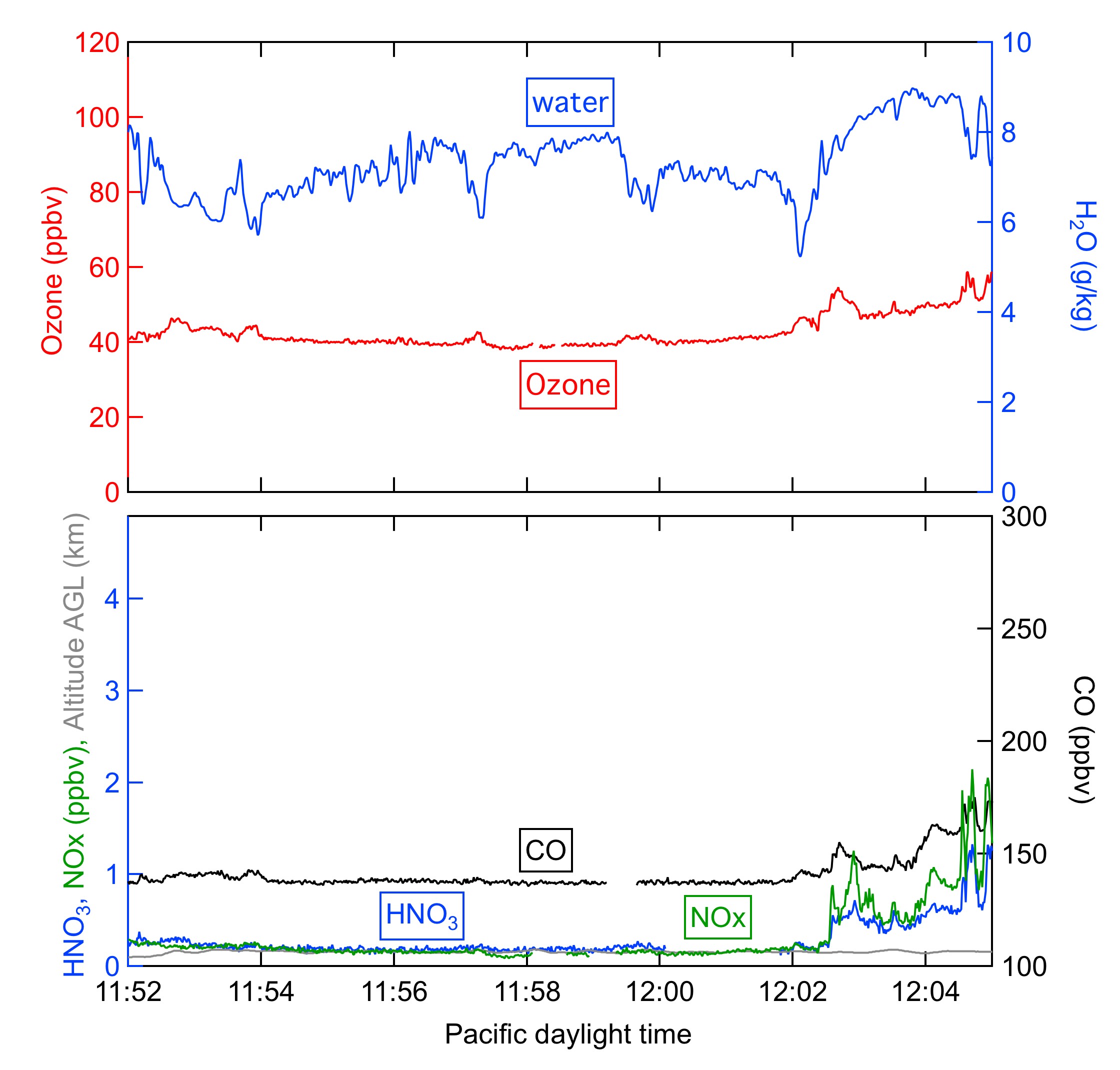 Increased Concentrations:
water

Decreased Concentrations: 
Ozone, CO, HNO3, NOx
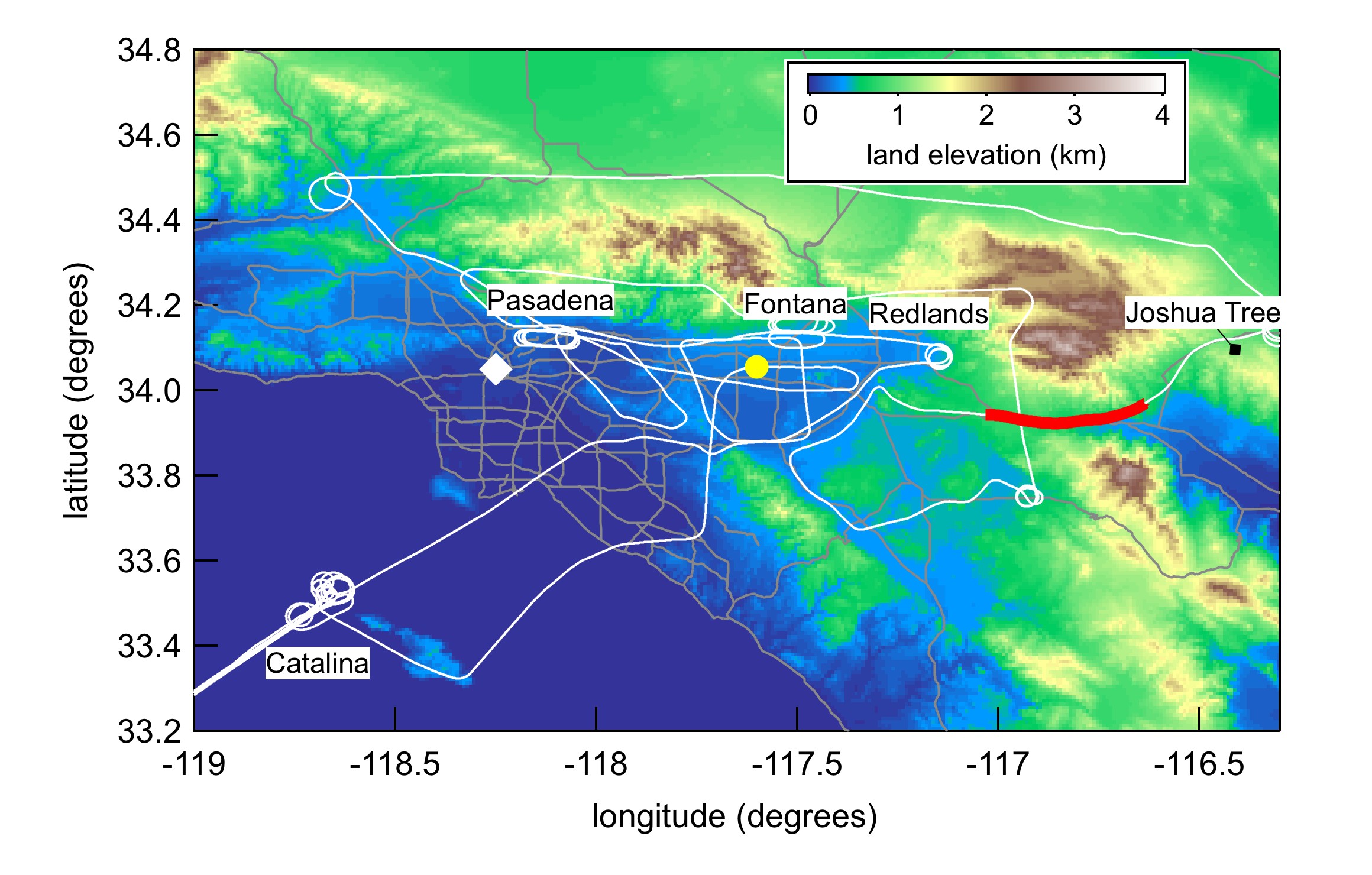 Chemical Composition
Aged Regional Emissions
	   
	  Banning Pass, May 16
		300-600 m AGL
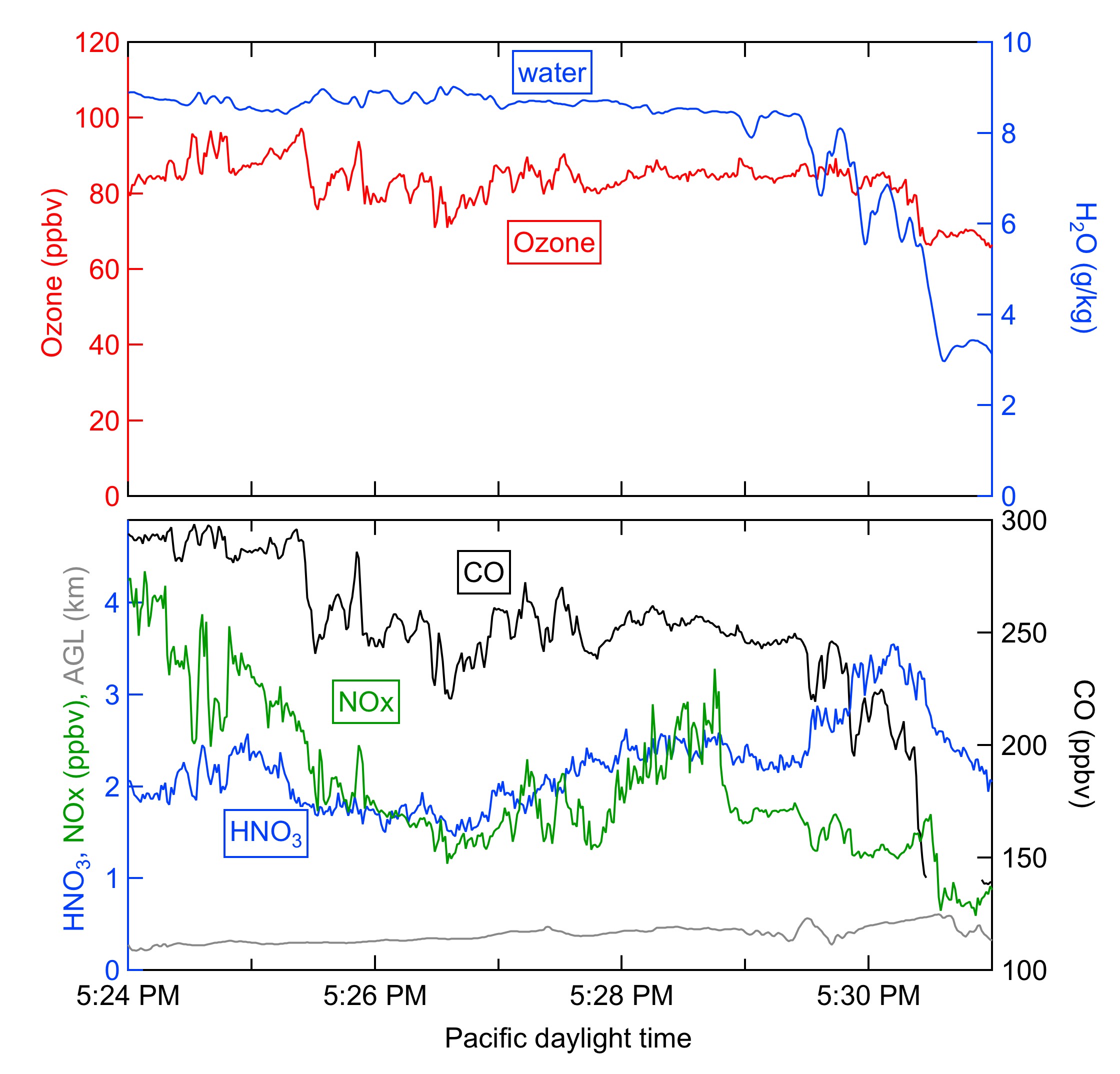 Increased Concentrations:
water
Ozone and CO 
	(correlated) 
Reactive Nitrogen
	(partitions toward HNO3)
Chemical Composition
Stratosphere/
Upper Troposphere
	  Over Central Valley, May 11
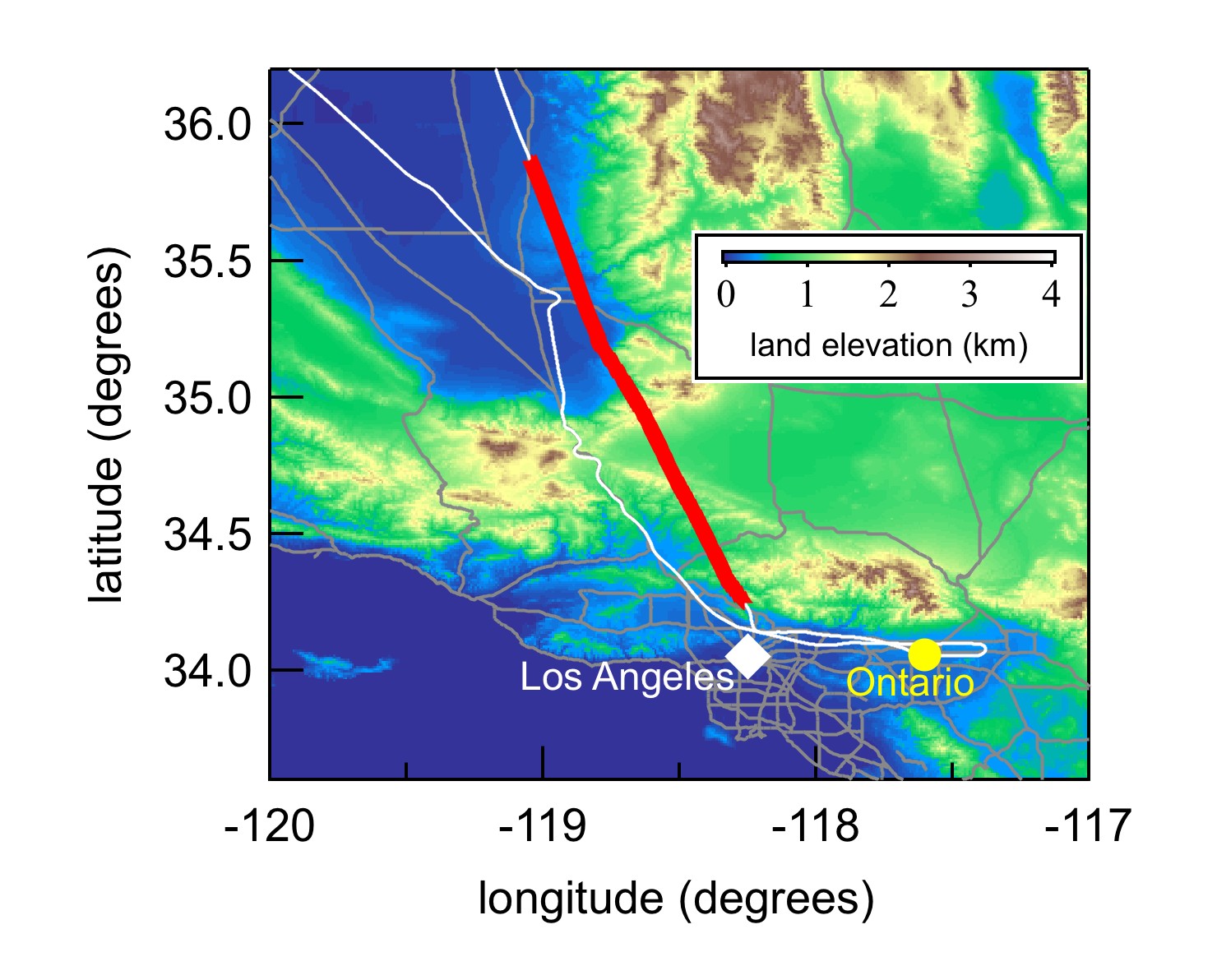 UT           Strat
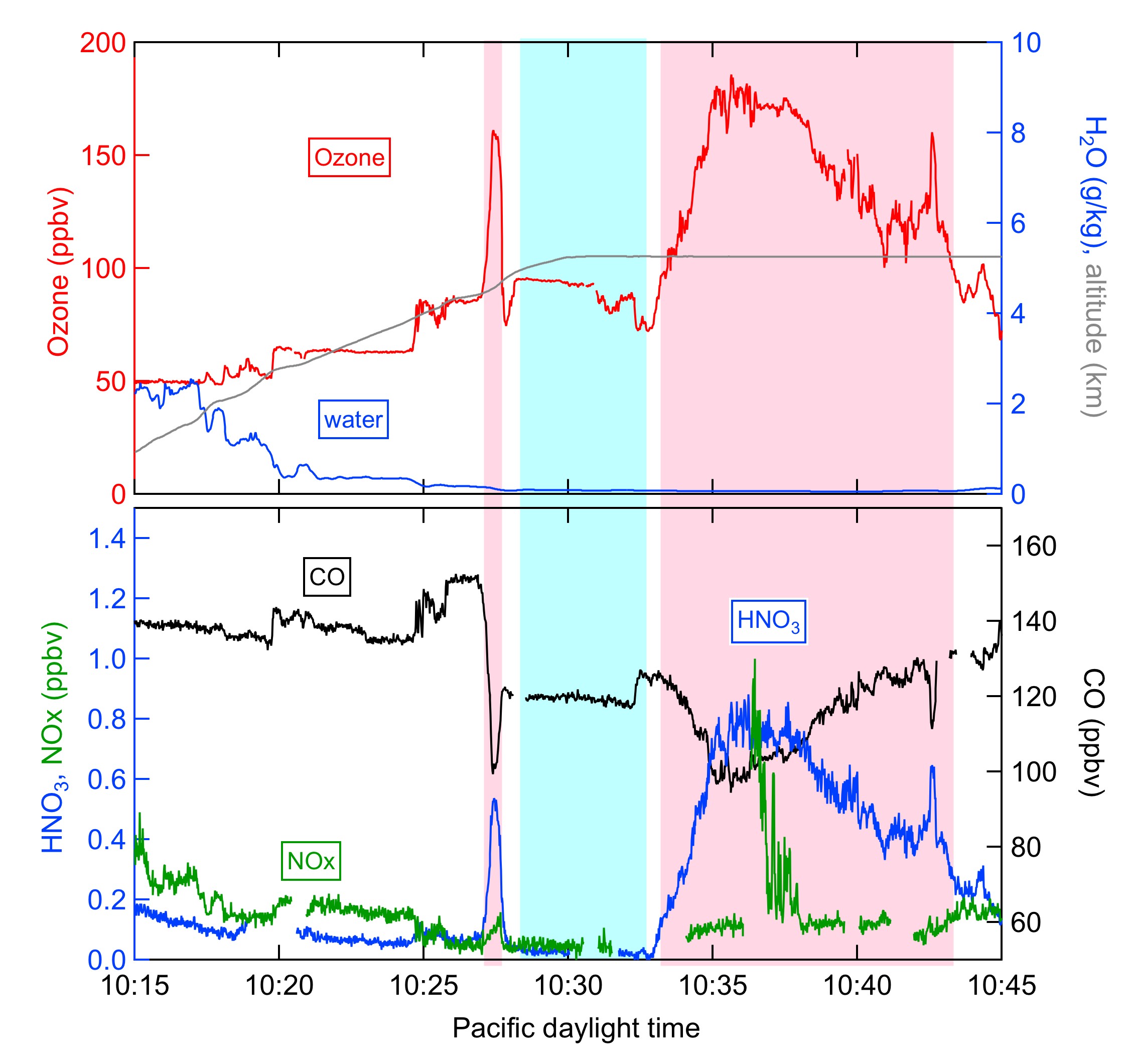 Stratosphere:
Increased Concentrations:
Ozone and HNO3
(correlated)
Decreased Concentrations: 
CO, water
Upper Troposphere:
Increased Concentrations:
Ozone
Decreased Concentrations: 
CO, water, HNO3
Chemical Composition
Transported Plumes from Asia
Over Pacific Ocean, May 2002
Nowak, J. B., et al. (2004), Gas-phase chemical characteristics of Asian emission plumes observed during ITCT 2K2 over the eastern North Pacific Ocean, J. Geophys. Res., 109, D23S19, doi:10.1029/2003JD004488.
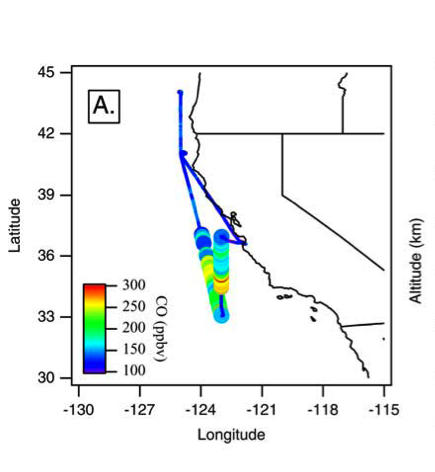 Increased Concentrations:
CO, PAN

Decreased Concentrations: 
HNO3
Next 3 slides: Identify air masses over LA Basin during Calnex 				 by their chemical composition
Ozone in the lower free troposphere over the LA Basin
Profile in east LA Basin on May 4
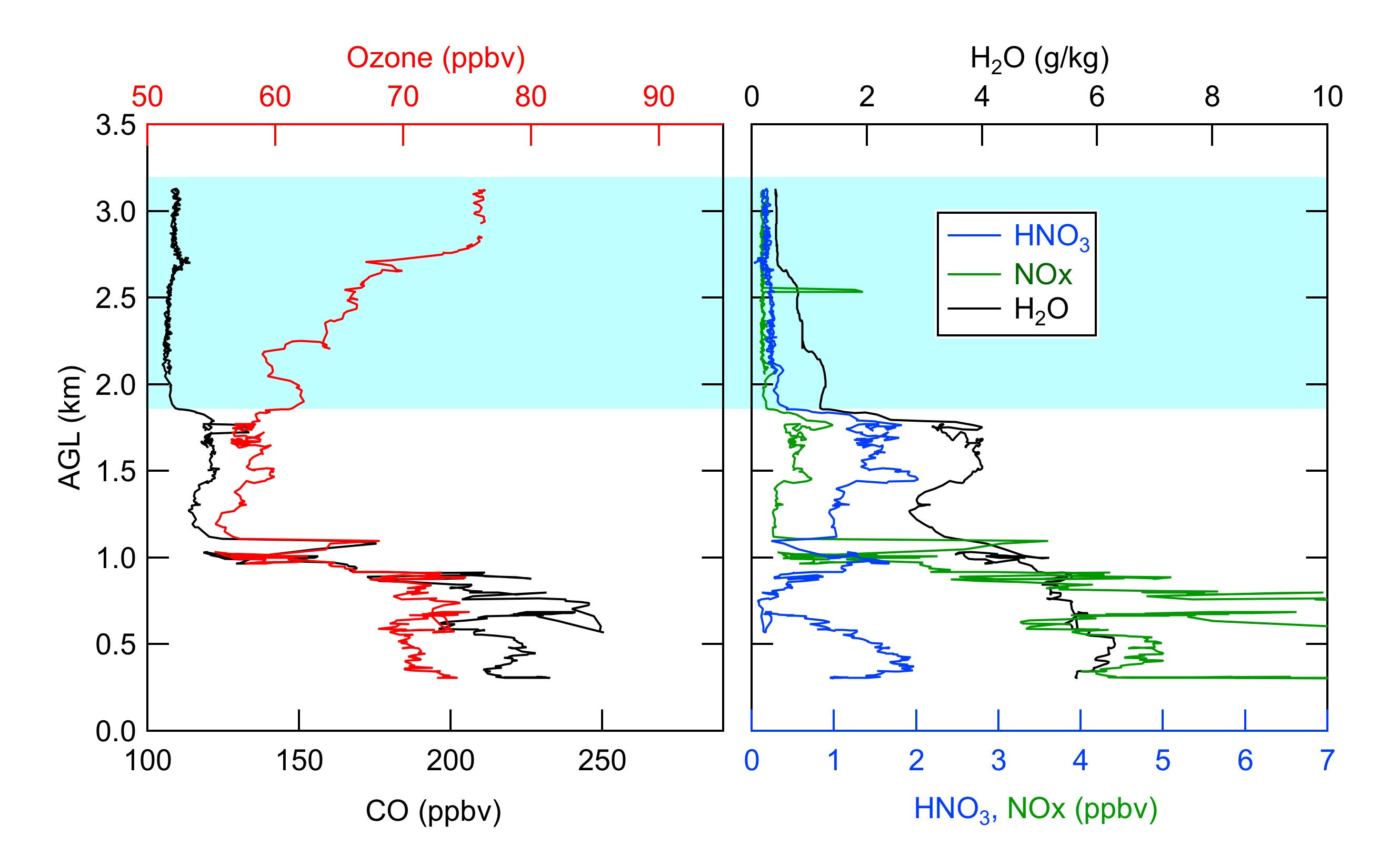 Upper
Tropospheric
Boundary
Layer
• Decreased CO, water, HNO3
• Increased Ozone from Upper Tropospheric influence
Ozone in the lower free troposphere over the LA Basin
Profile near Catalina Island on May 8
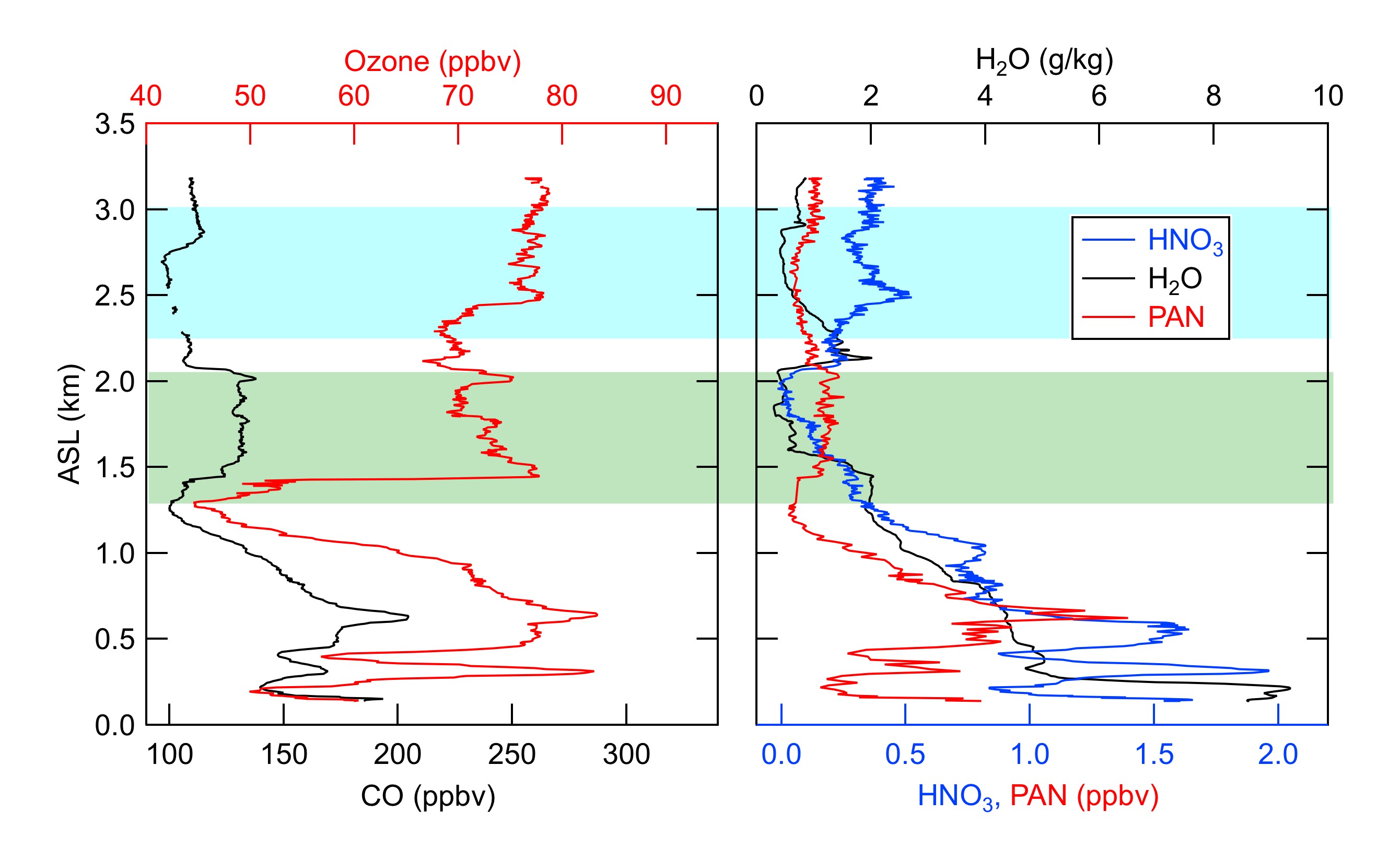 Upper
Tropospheric
Long Range
Transport
• Upper Troposphere: decreased CO, water, HNO3
• Long Range Transport: decreased water, HNO3; increased CO and PAN
• Increased Ozone from Upper Troposphere and Long Range Transport
Ozone in the lower free troposphere over the LA Basin
Profile over Redlands on May 16
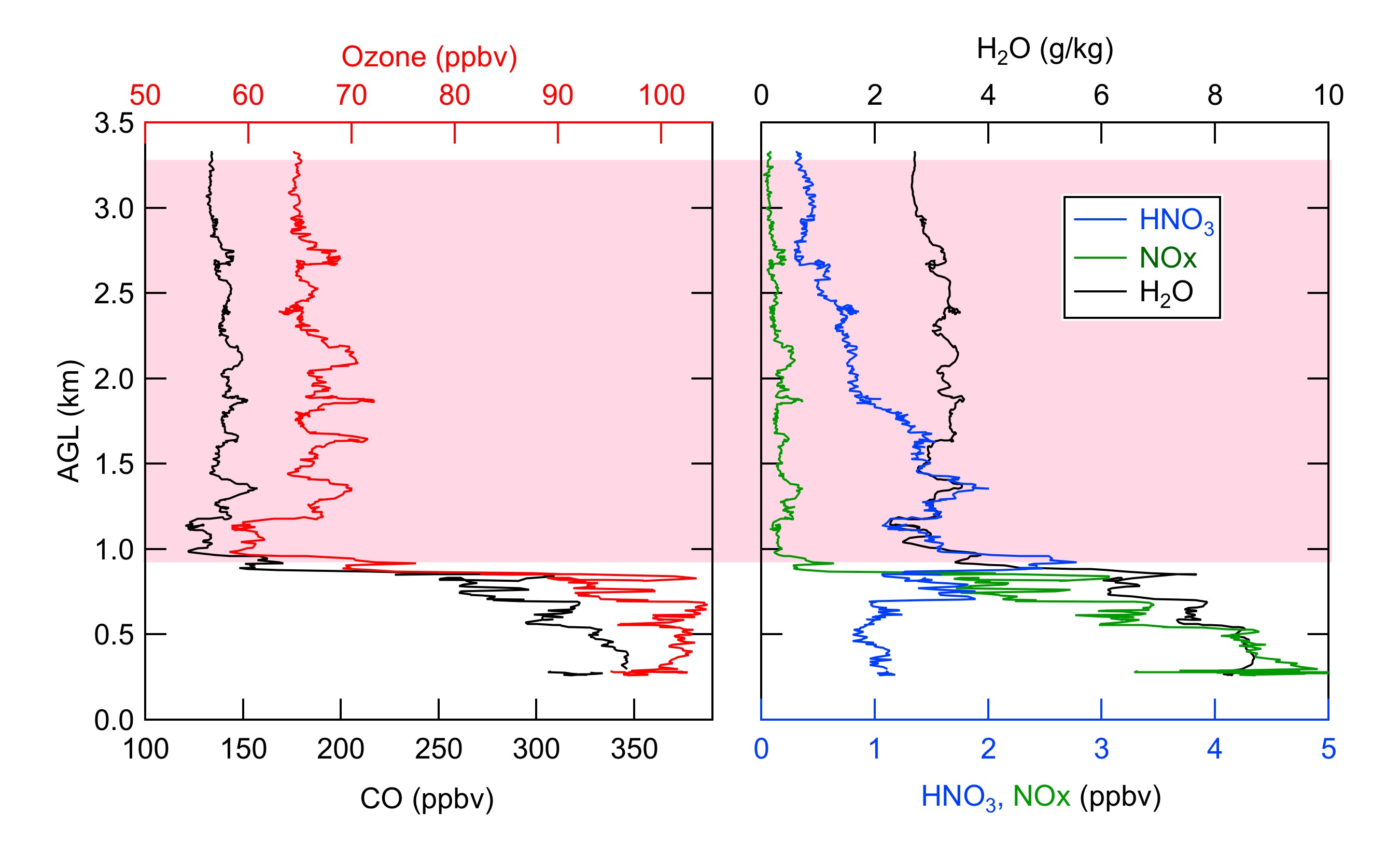 Aged
Regional
Emissions
Boundary
Layer
• Increased CO, water, HNO3
• Increased Ozone from Aged Regional Emissions
Summary of 32 vertical profiles
Averages from 1.8 – 3.5 km altitude
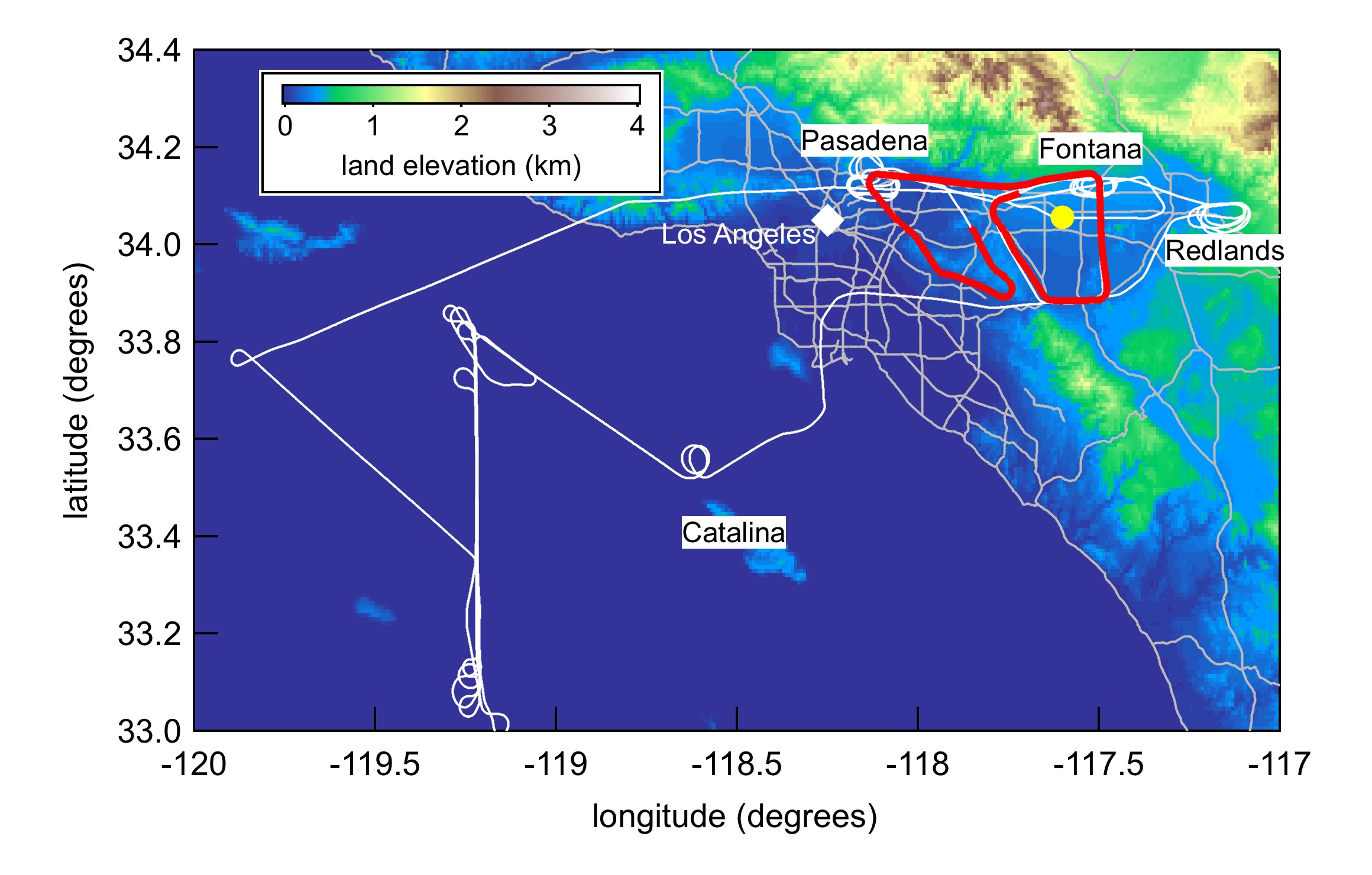 Example: Downward mixing of ozone into LA Basin, May 14
Ozone:CO correlation
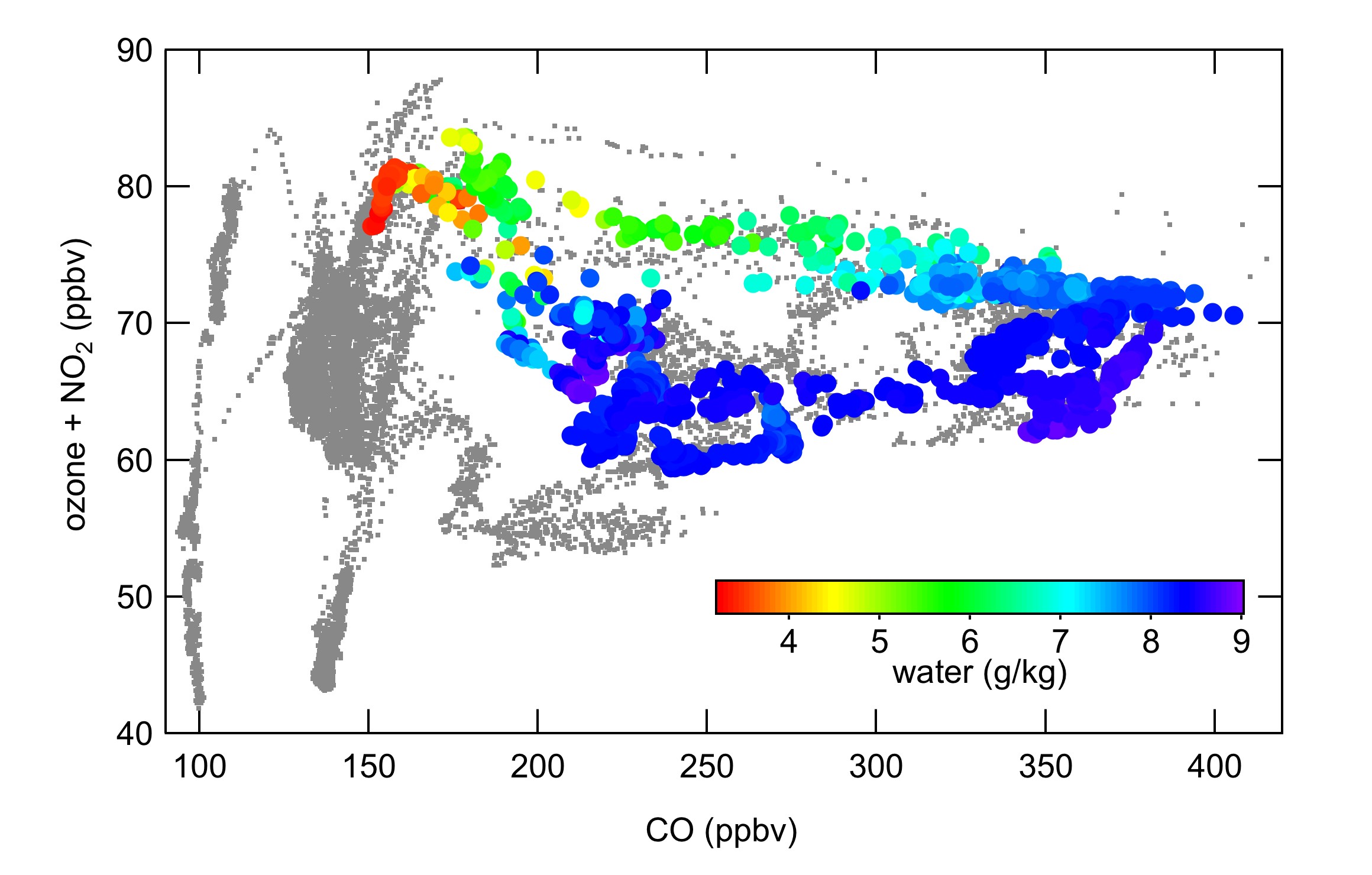 • Gray points: Entire flight

• Colored points:
	0.2 – 0.8 km altitude over 	East LA basin
• Dry air with increased ozone and low CO mixed into LA Basin
[Speaker Notes: Max altitude on May 14: 3.5 km
Dry air with low CO, high O3 regularly observed, but at much higher alts over Atlantic]
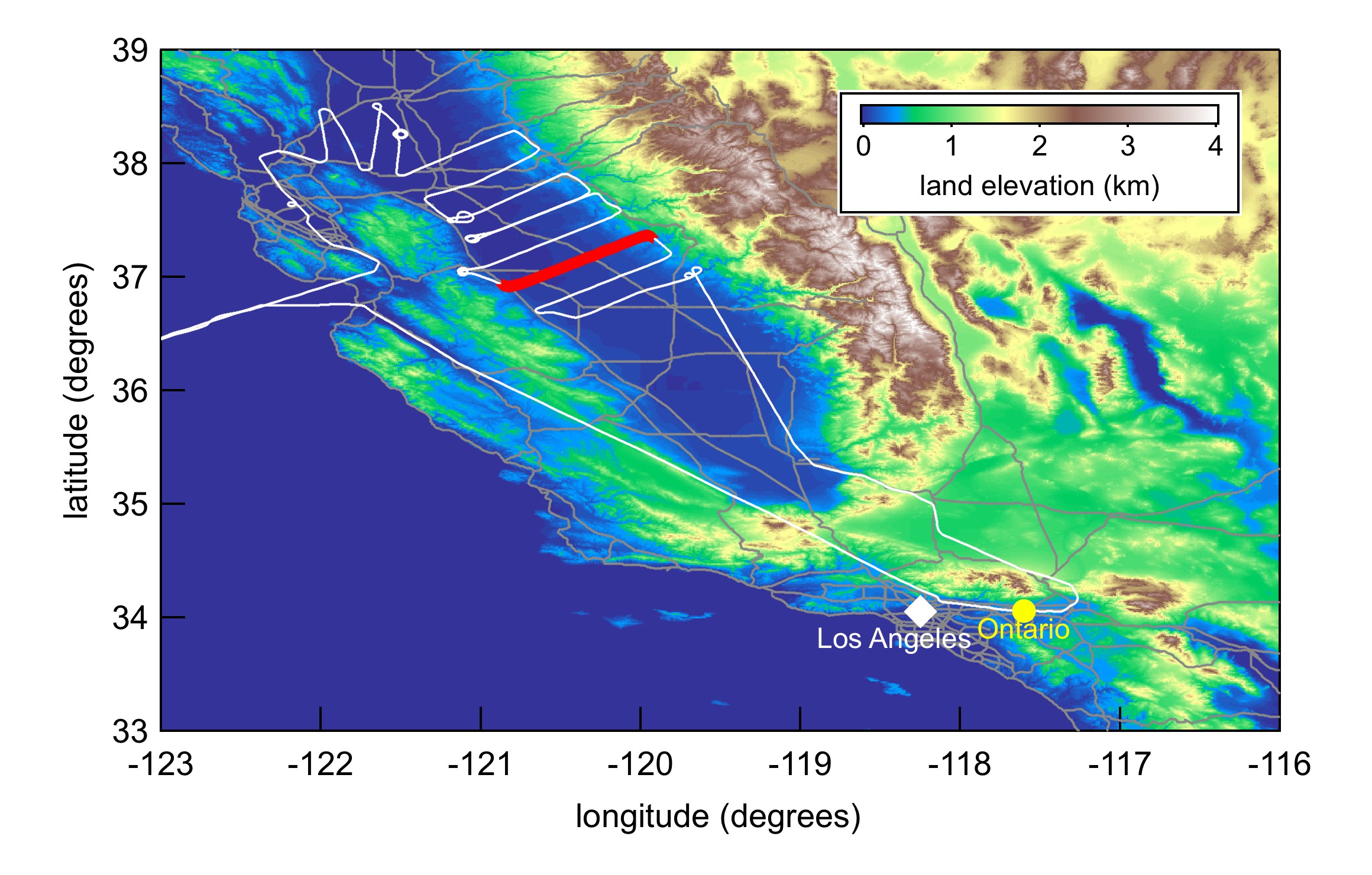 Example: Downward mixing of ozone into central valley, June 18
400 m AGL over San Joaquin Valley
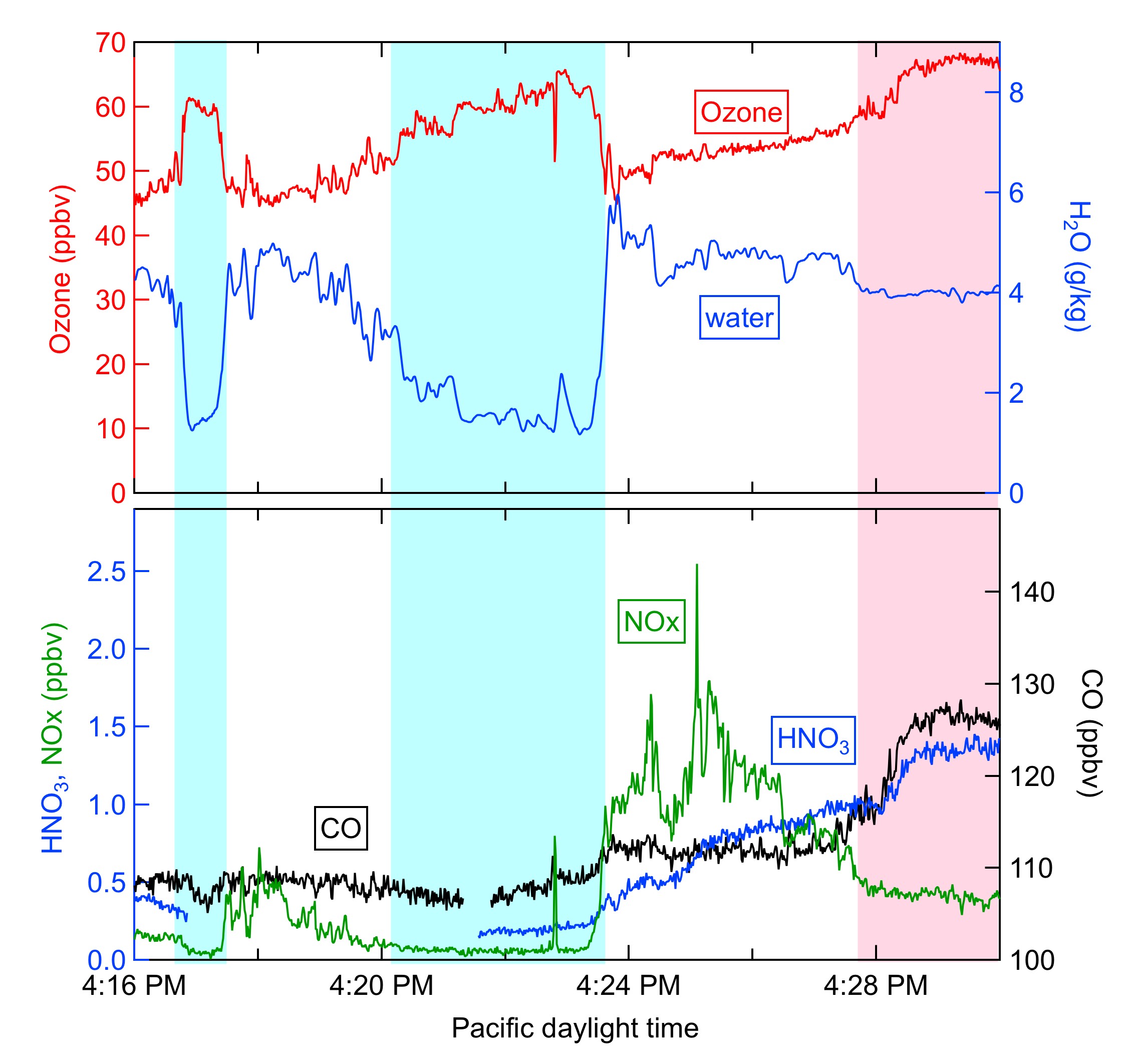 • Decreased CO, water, HNO3: Ozone from aloft mixed to surface

• Increased CO, HNO3
	Ozone from aged regional emissions
Upper Tropospheric
Influence
Aged Regional
Emissions
Implications
1. Ozone from upper troposphere an important source over the LA Basin.2. Downward mixing of ozone may have same temporal and spatial pattern as 	photochemical production.3. Entrainment of ozone from aloft affects correlations between ozone and 	tracers.  4. Ozone boundary condition at top of boundary layer is dynamic.  Average 	values don’t reveal the conditions most important to exceedances.5.  Downward mixing of ozone aloft especially important over high desert (deep 	 boundary layers).6.  Upper tropospheric influence seen in previous years, and could be 	monitored from commercial aircraft; Measurements of OZone, water 	vapour, carbon monoxide and nitrogen oxides by in-service AIrbus airCraft	(MOZAIC) or In-service Aircraft for a Global Observing System (IAGOS).
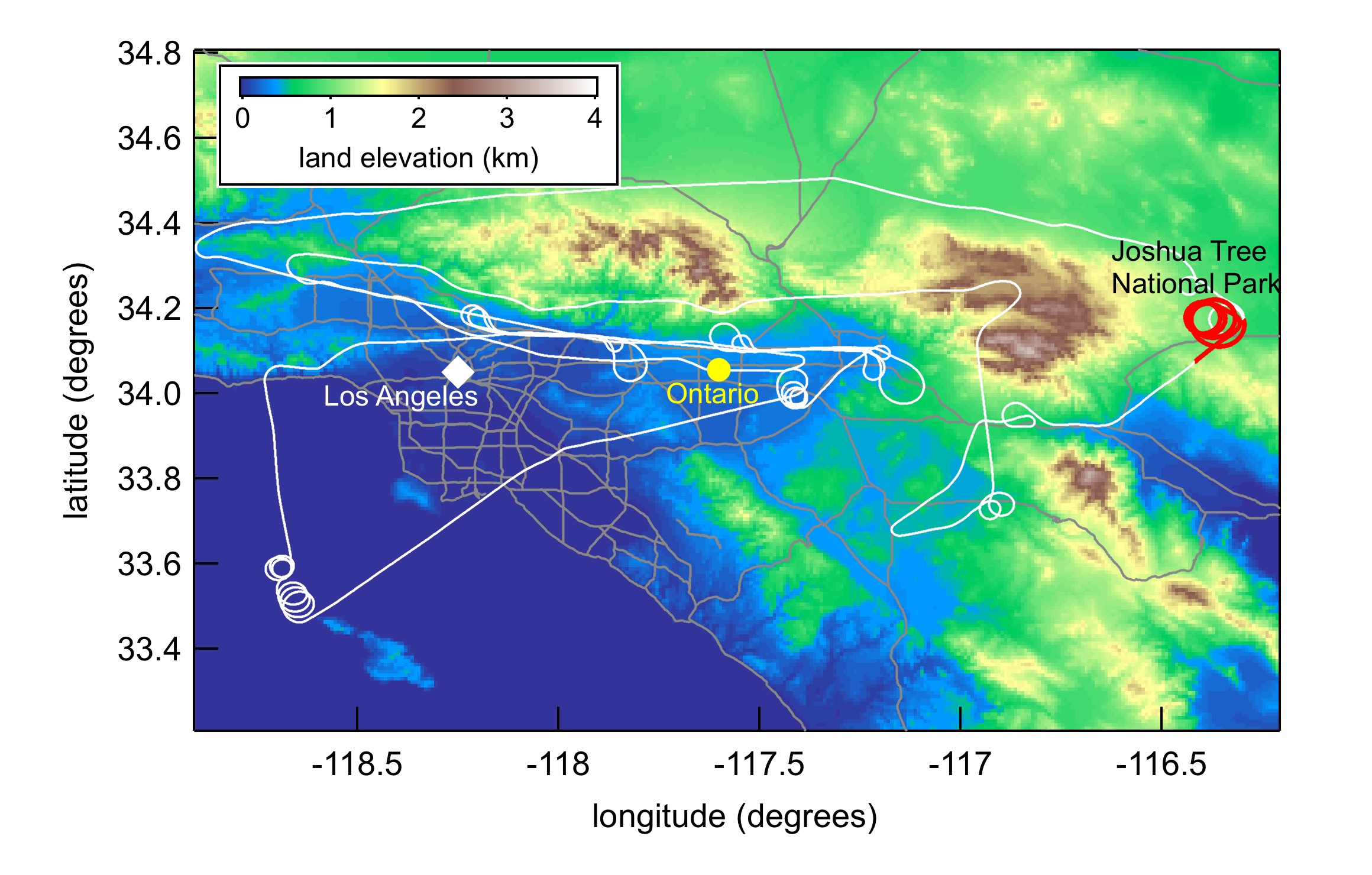 Example: Increased ozone
Joshua Tree National Park
May 4
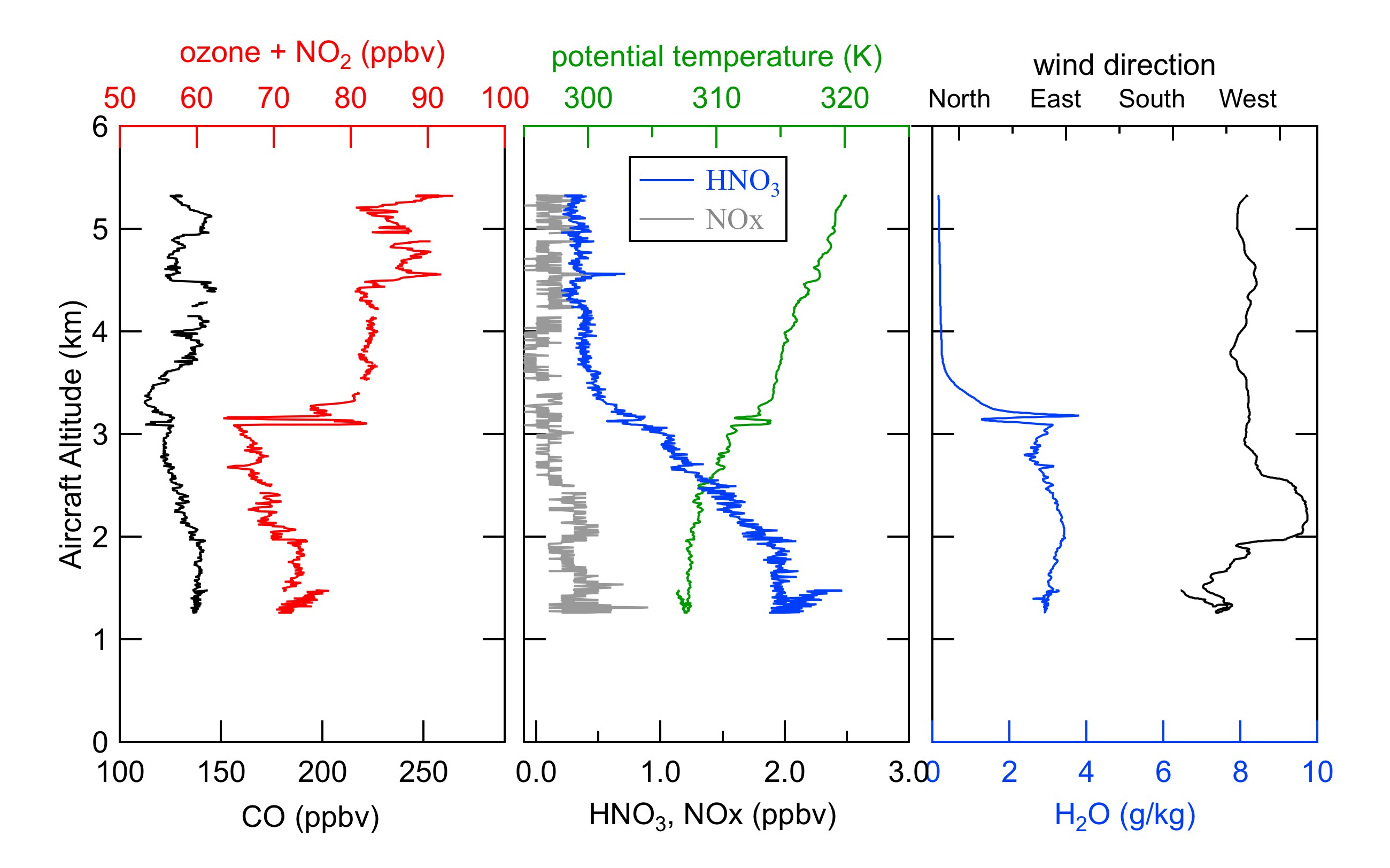 Boundary Layer
• Decreased HNO3, water aloft.  CO variable. 
  Long Range Transport or Upper Troposphere
• Over high desert, deep mixing layers entrain ozone aloft
Daily exceedances of 75 ppbv daily 8-hr average ozone at Joshua Tree National Park and Redlands, averaged from 2006-2010
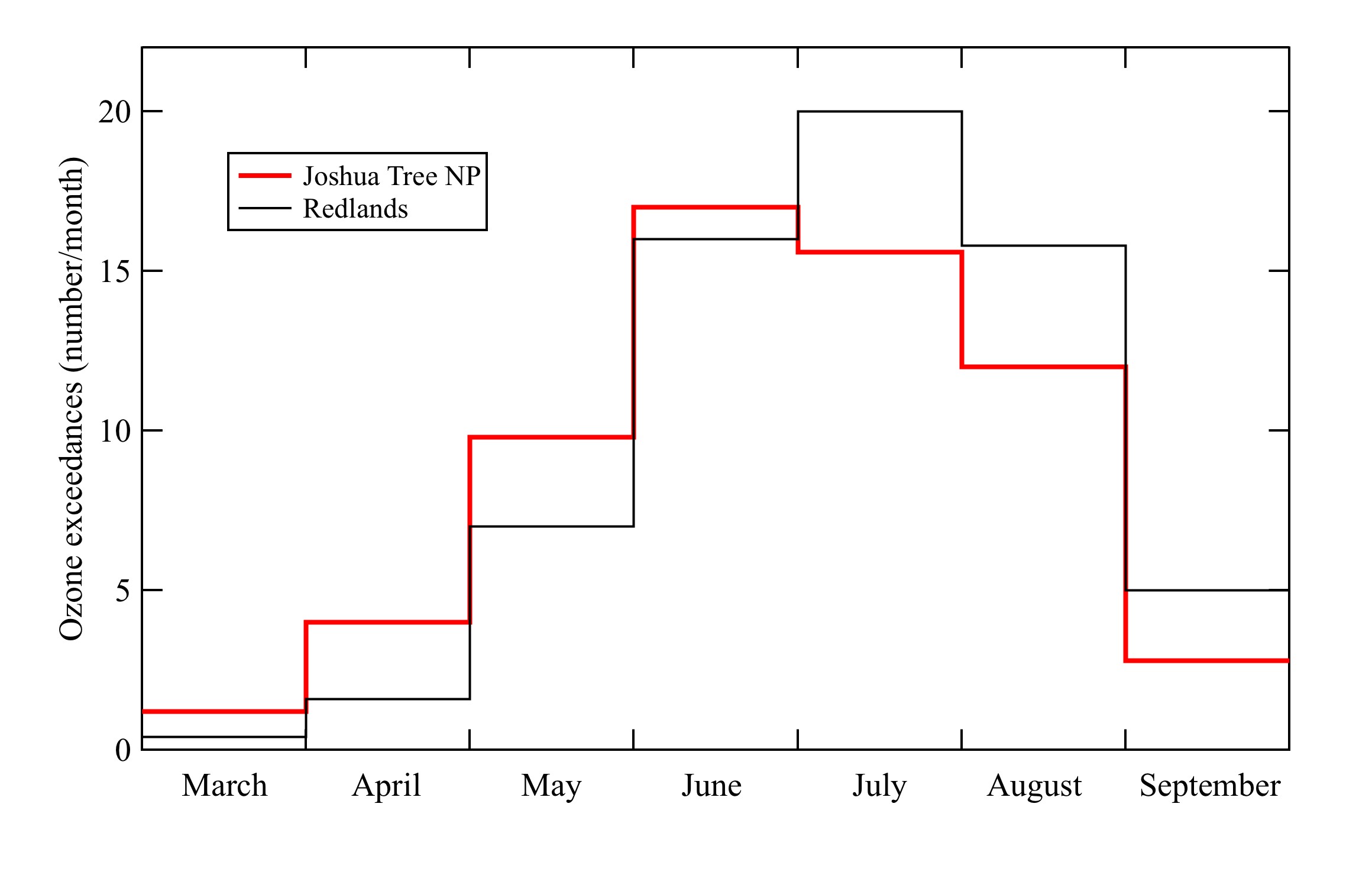 Joshua Tree has more exceedances in the spring
MOZAIC (Measurements of OZone, water vapour , carbon monoxide and nitrogen oxides by in-service AIrbus airCraft

May 12, 2005,  in and out of LAX
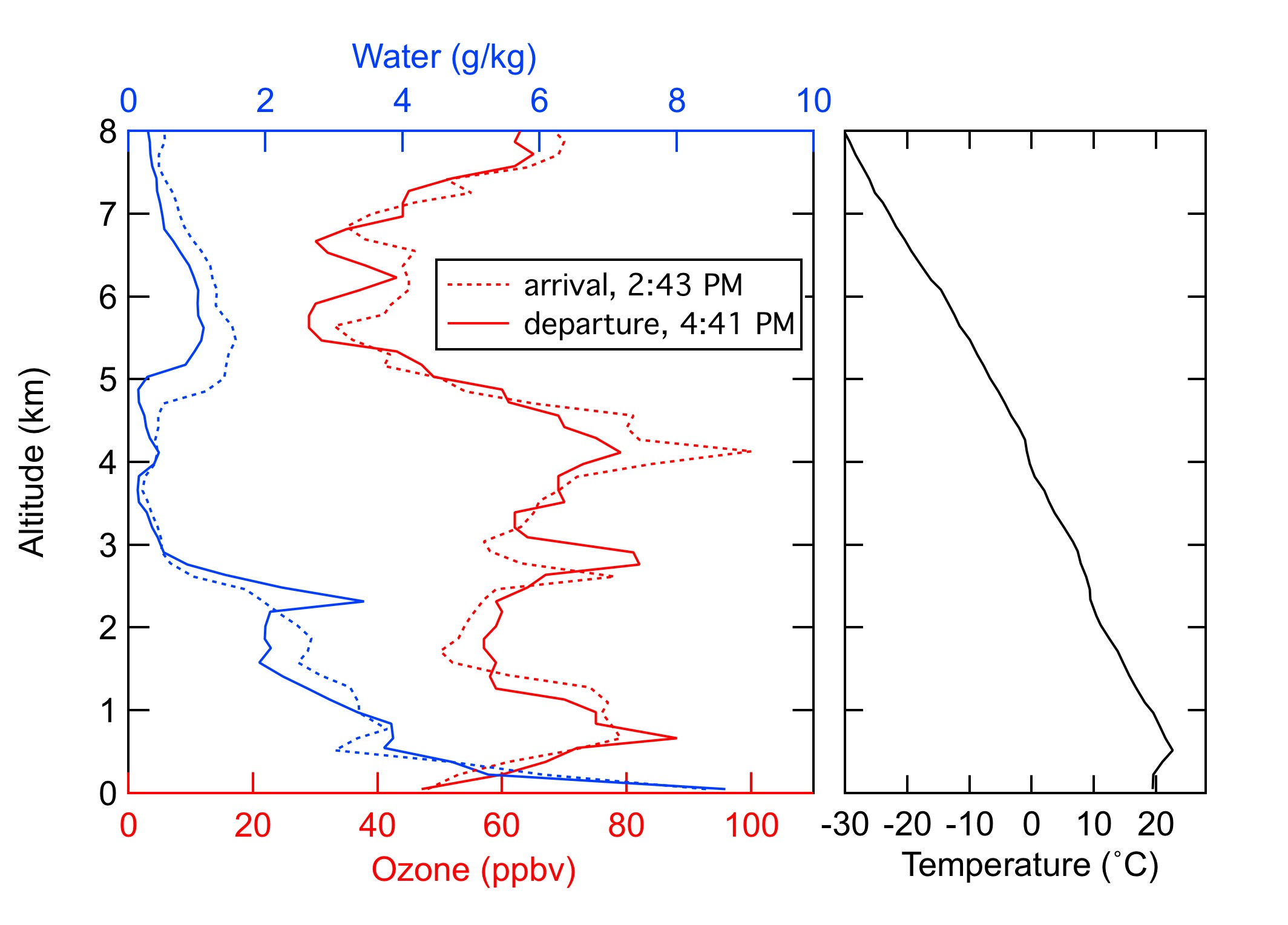